Zrození audiovizuální eseje z ducha avantgardy
Původ Audiovizuální eseje
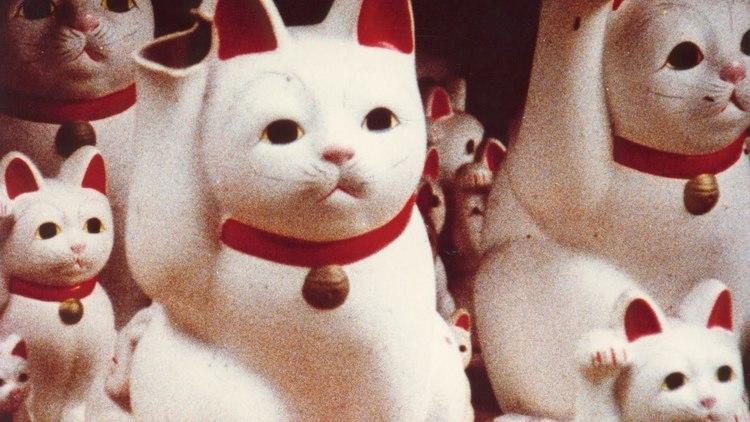 Audiovizuální esej jako „dítě dvou matek“ (Martin a López 2014)
Found footage
Film-esej

Spíše mozaika postupů než konkrétní žánry
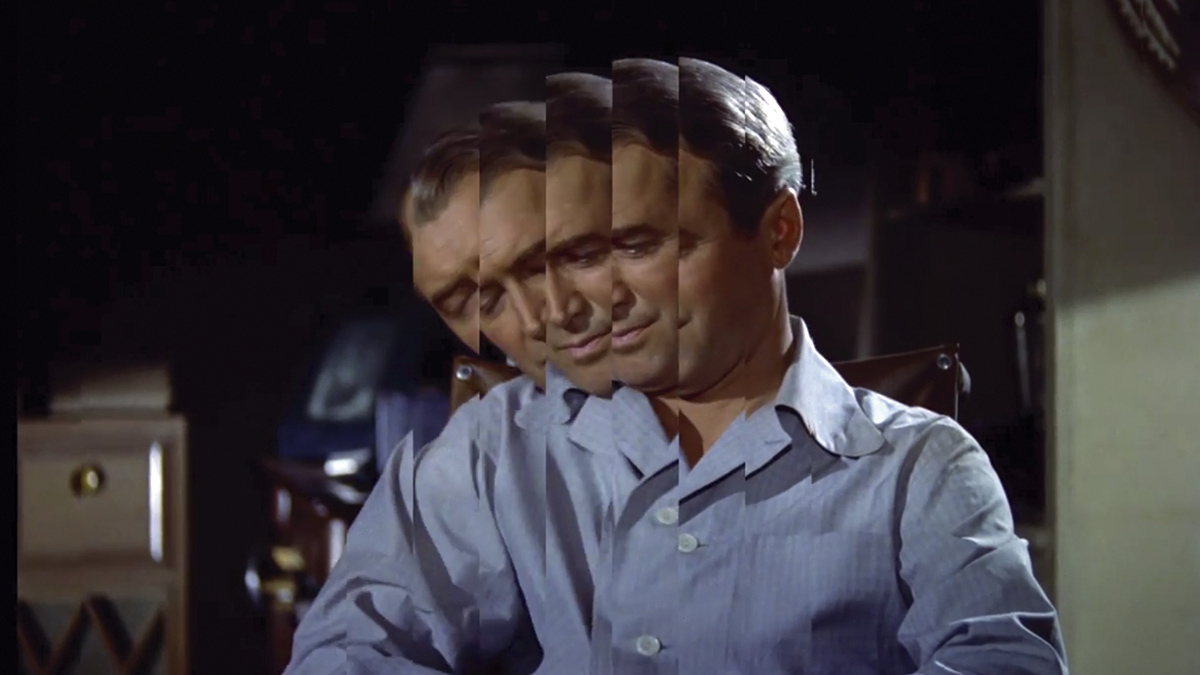 1. Montáž
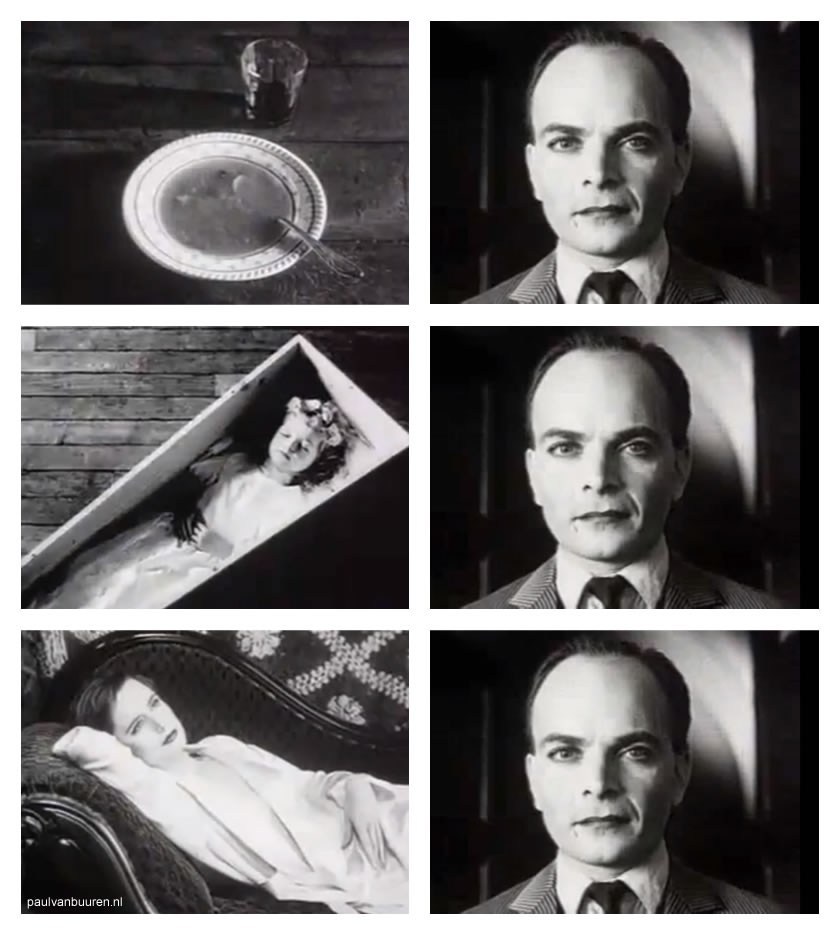 Sovětská montážní škola jako laboratoř
Význam utváří vzájemné vztahy mezi obrazy
Esfir Šubová, Sergej Ejzenštejn, Dziga Vertov
Přínos pro AV eseje: repertoár formálních prostředků k manipulaci s výchozím materiálem
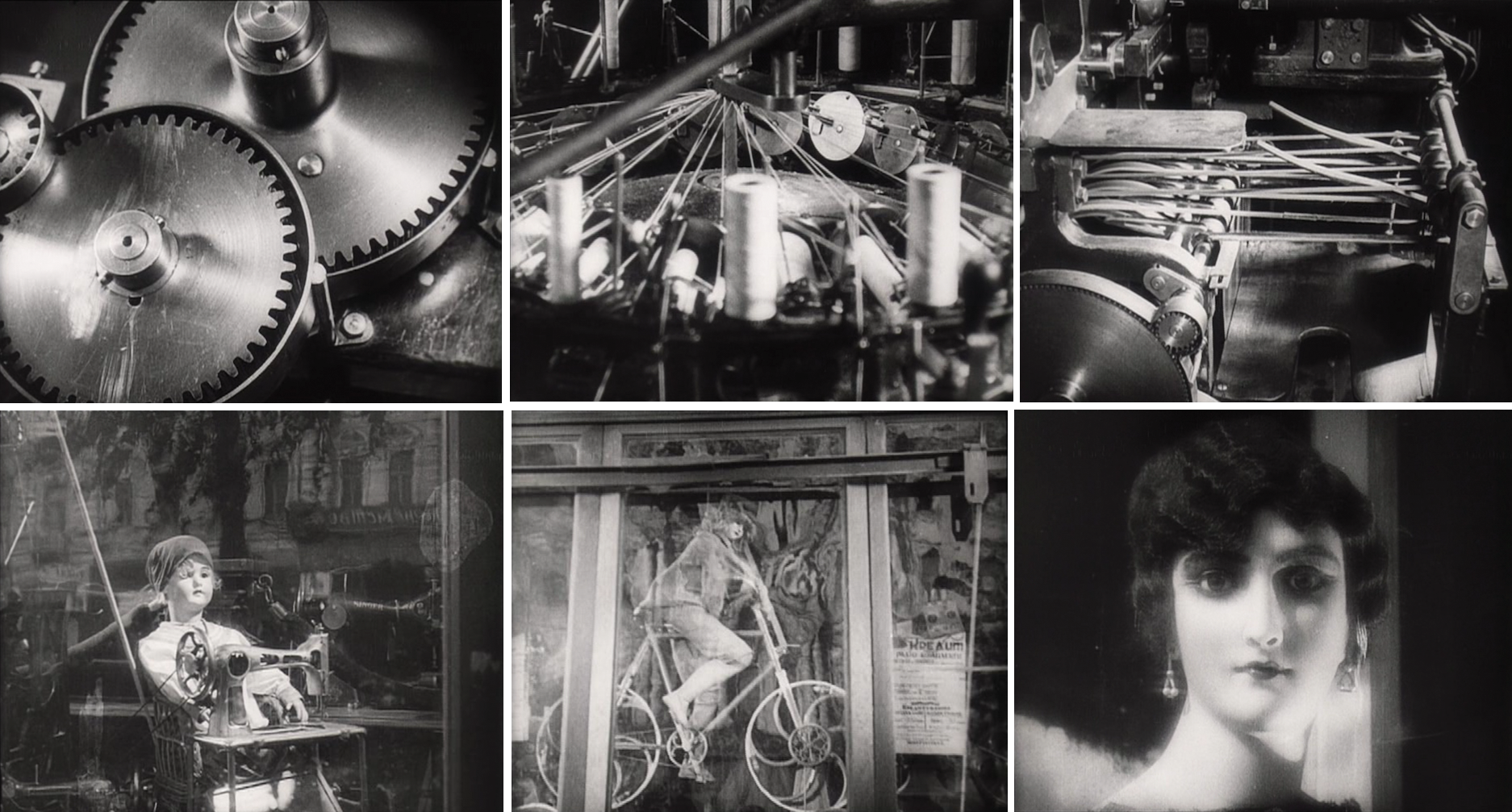 Muž s kinoaparátem (Dziga Vertov, 1929)
2. koláž
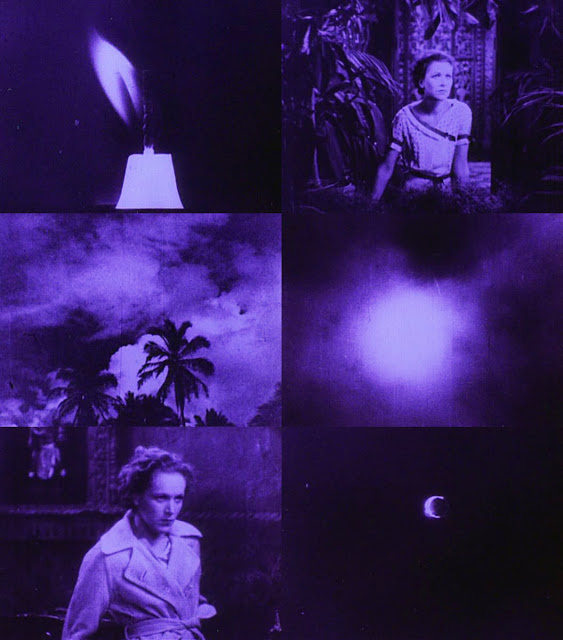 Seskládání existujících záběrů do nového celku
Vznik nových významů x odhalení skrytých vzorců
Joseph Cornell, Bruce Conner, Arthur Lipsett
Přínos pro AV eseje: supercuty a mashupy, mezi analytickým a poetickým
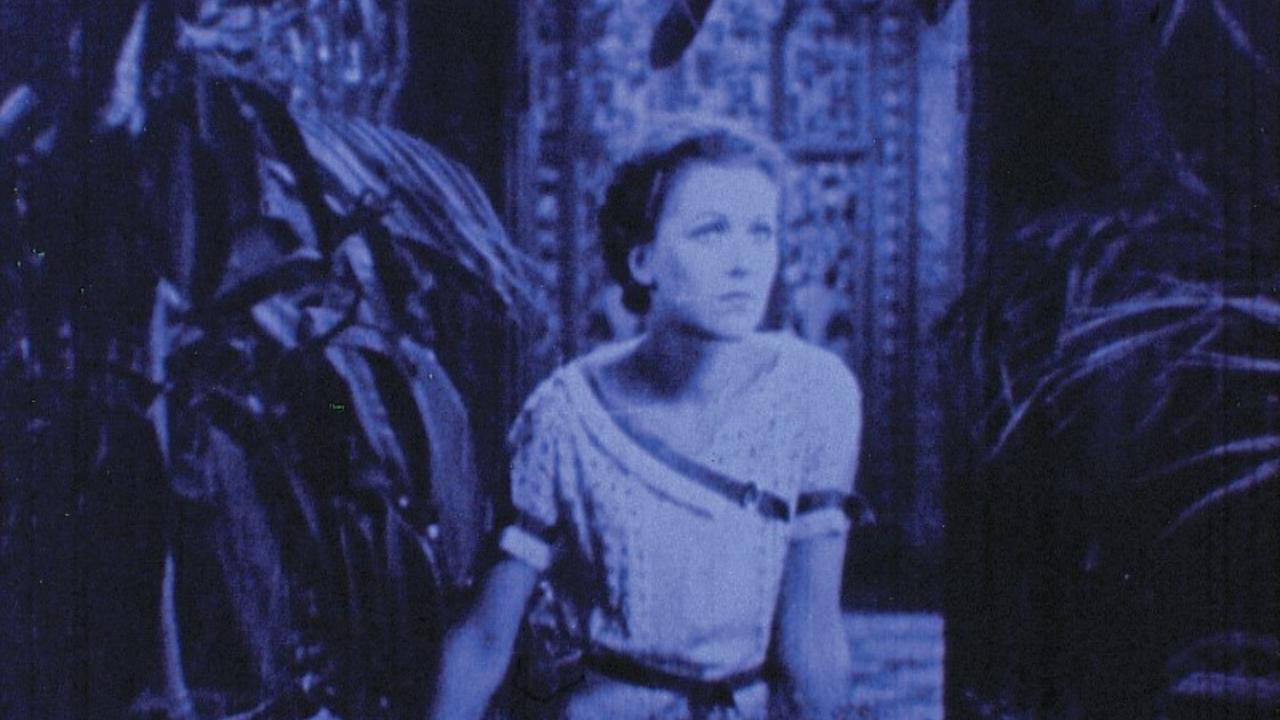 Rose Hobart (Joseph Cornell, 1936)
Doporučené AV eseje
Kogonada: What Is Neorealism (2013)
https://vimeo.com/68514760

Catherine Grant: Intersection (2014)
https://filmanalytical.blogspot.com/2014/03/intersections-on-wong-kar-wais-in-mood.html

Derek Long: Remixing Rose Hobart (2018)
http://mediacommons.org/intransition/2018/03/07/remixing-rose-hobart
3. subverze
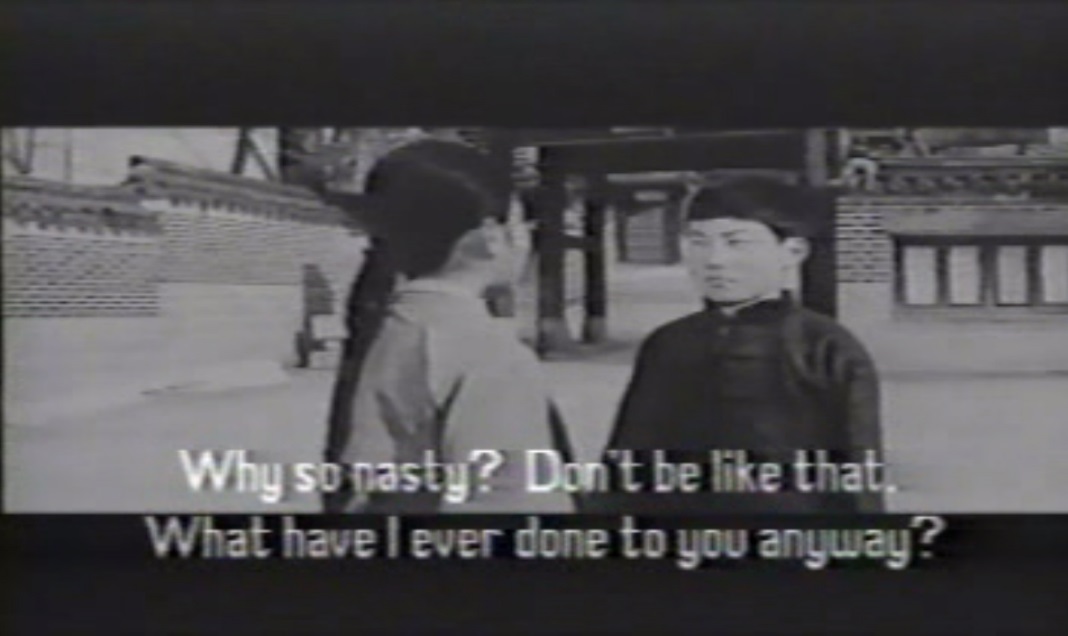 Ideologické přeznačení filmových obrazů
Dekontextualizace a čtení proti srsti
Guy Debord, Kenneth Anger, Barbara Hammer
Přínos pro AV eseje: přenesení postupů ideologické kritiky, politizace filmové řeči
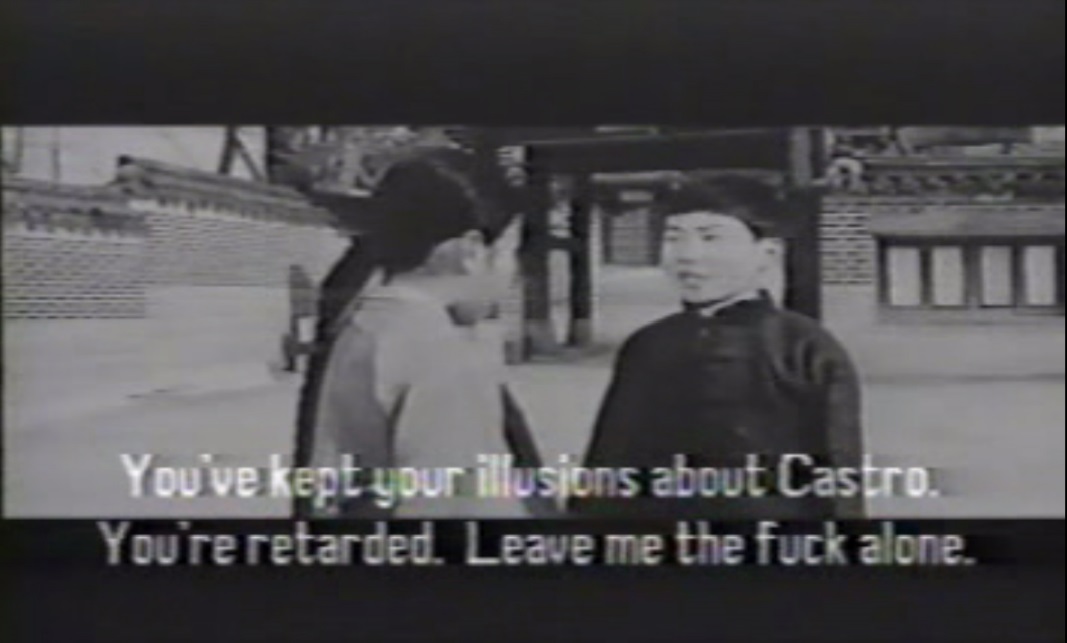 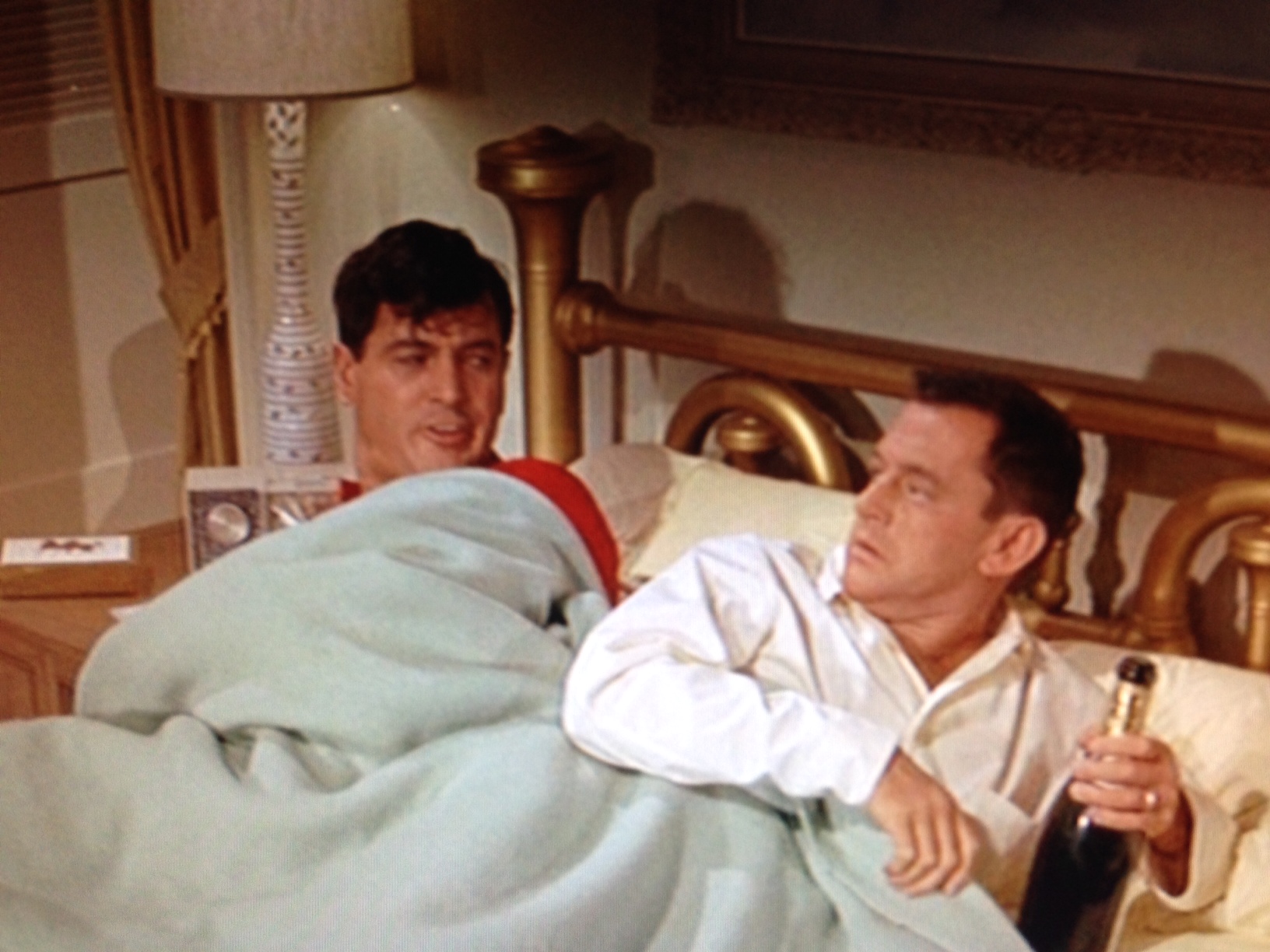 Rock Hudson’s Home Movies (Mark Rappaport, 1992)
Doporučené AV eseje
Catherine Grant: Skipping Rope (2012)
https://vimeo.com/41195578

Allison de Fren: Fembot in a Red Dress (2016)
http://mediacommons.org/intransition/fembot-red-dress

Niall Ó Murchú: A Place in the Nation (2018)
http://mediacommons.org/intransition/2018/04/30/place-nation-competing-stories-nationhood-pablo-larra-n-s-no
4. deformace
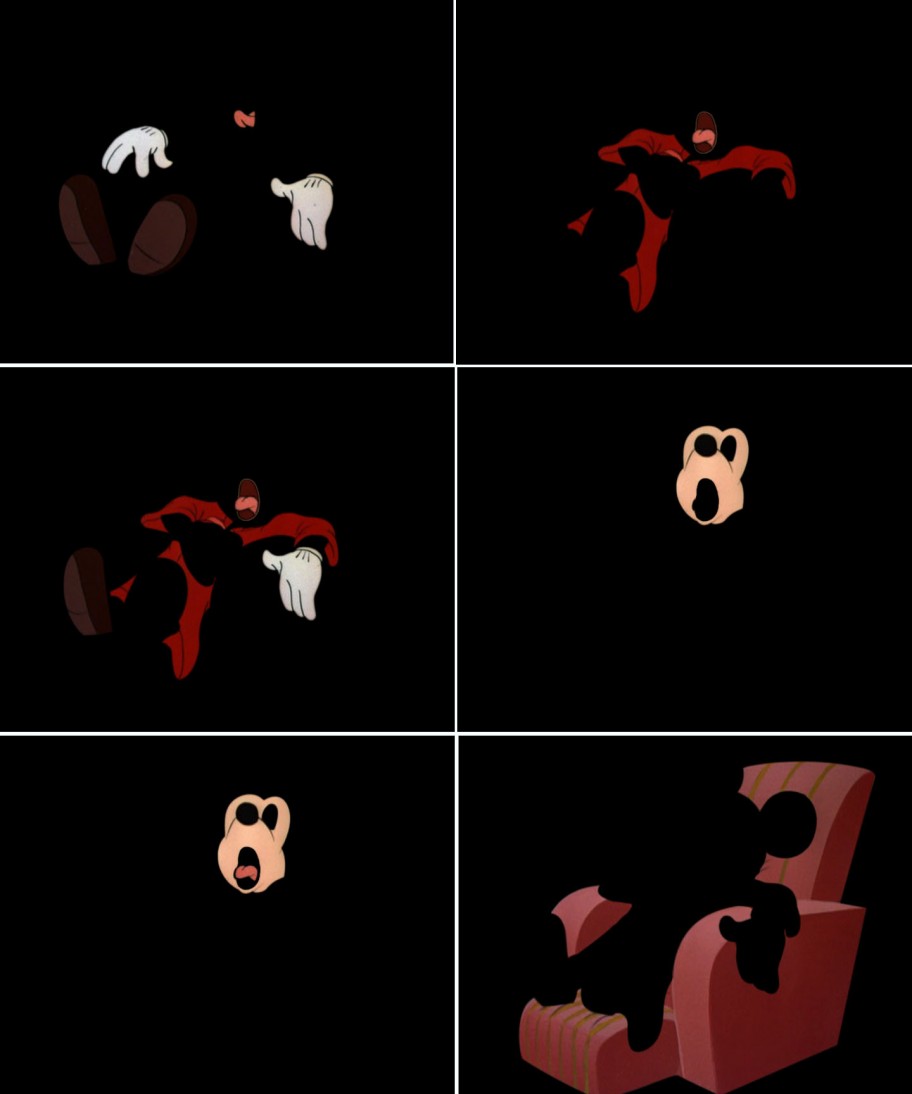 Eliminace či izolace specifických diegetických prvků
Co film ukazuje tím, co neukazuje?
Martin Arnold, Bill Morrison, Peter Tscherkassky
Přínos pro AV eseje: upozornění na upozaděné momenty, prohloubení absence mezi reprezentací a médiem
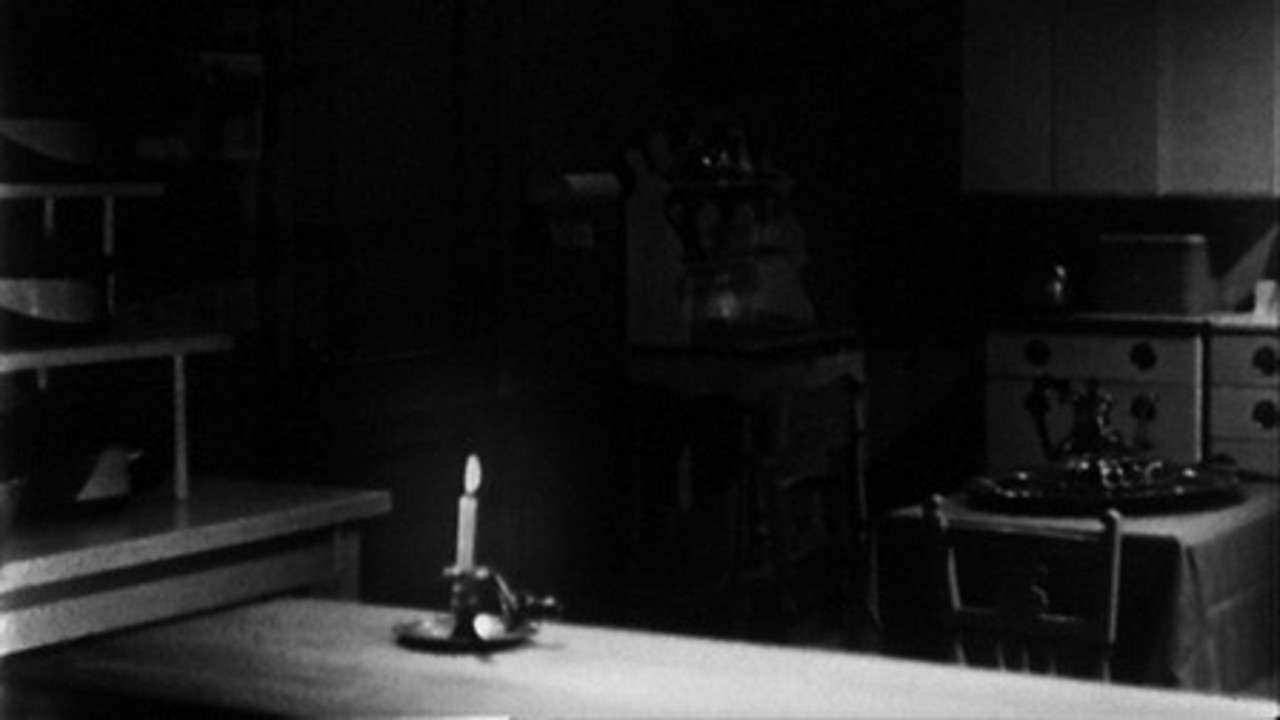 Deanimated (Martin Arnold, 2002)
Doporučené AV eseje
Richard Misek: The Black Screen (2017)
http://mediacommons.org/intransition/2017/06/01/black-screen

David Verdeure: The Apartment (2018)
https://mubi.com/notebook/posts/video-essay-the-apartment

Liz Greene: Do It for Van Gogh  (2018)
https://necsus-ejms.org/do-it-for-van-gogh/
5. komentář
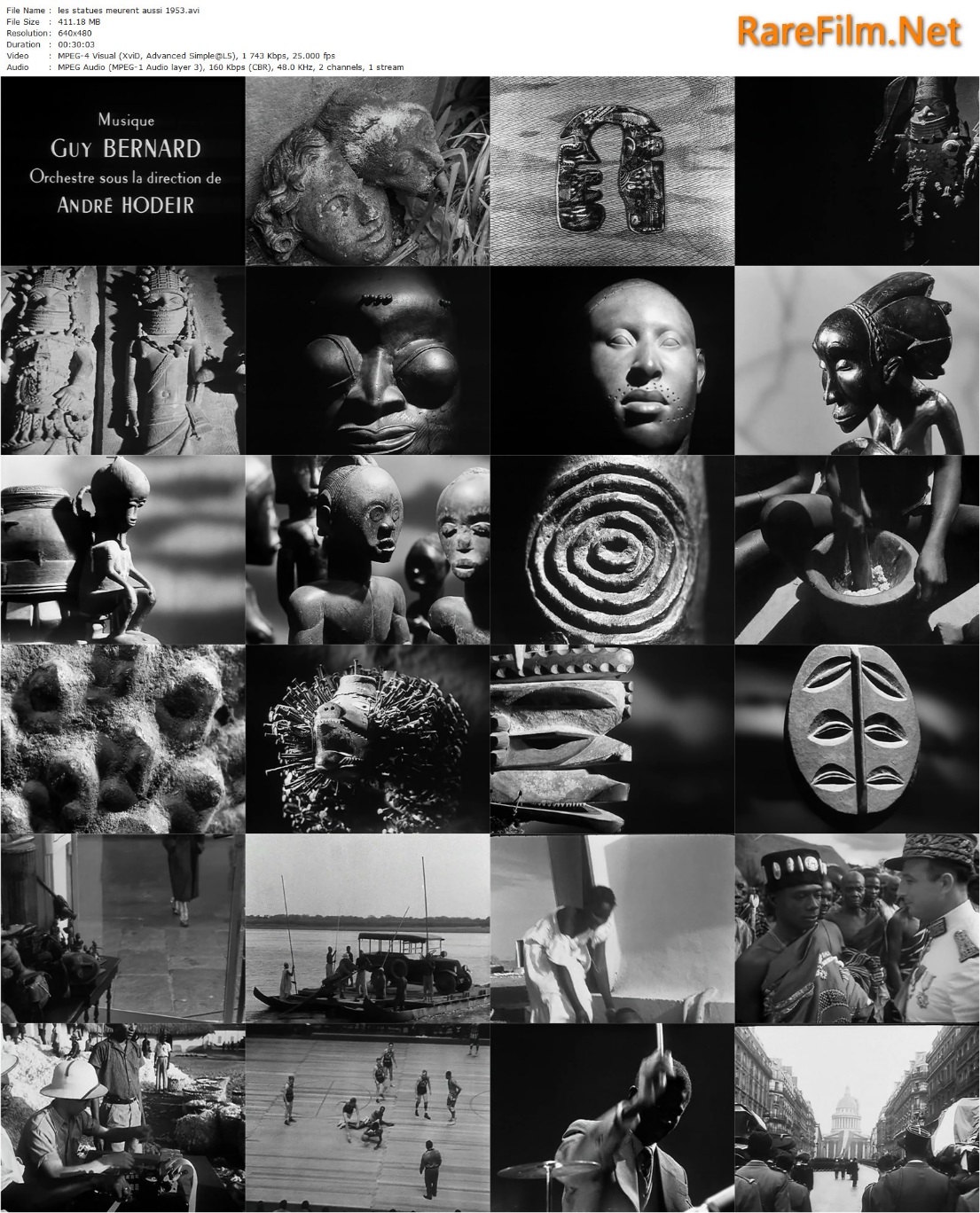 Jakým způsobem lze do filmu vnést vlastní postoj vůči obrazům?
Napětí mezi voice-overem a vizuální řečí
Alexandre Astruc, Alain Resnais, Chris Marker
Přínos pro AV eseje: prolomení vizuálního opojení, strukturace argumentu
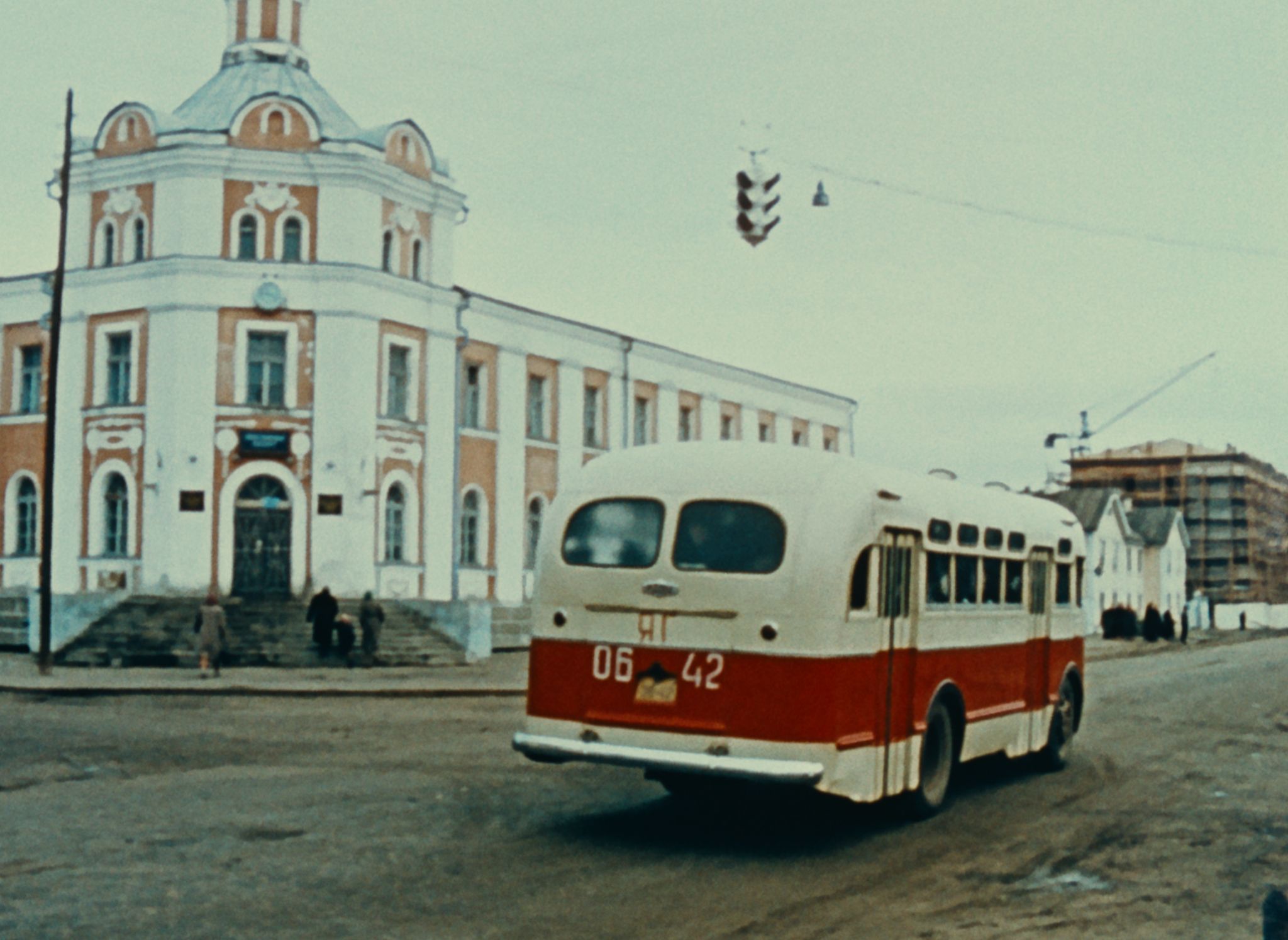 Dopis ze Sibiře (Chris Marker, 1957)
Doporučené AV eseje
Ian Garwood: The Place of Voiceover in Academic Audiovisual Film and Television Criticism (2016)
https://necsus-ejms.org/the-place-of-voiceover-in-audiovisual-film-and-television-criticism/

Lucija Pigl : Should We Expect Documentaries to Tell the Truth? (2018)
https://vimeo.com/309073246

Davide Rapp: Variations on a Scene  (2018)
https://necsus-ejms.org/variations-on-a-scene/
6. autotematičnost
Reflexe tvůrčího procesu i média jako takového
Mediace mezi autorským gestem, nalezenými obrazy a technickou reprodukcí
Orson Welles, Harun Farocki, Jean-Luc Godard
Přínos pro AV eseje: intenzivní provázání tvorby, reflexe a recepce
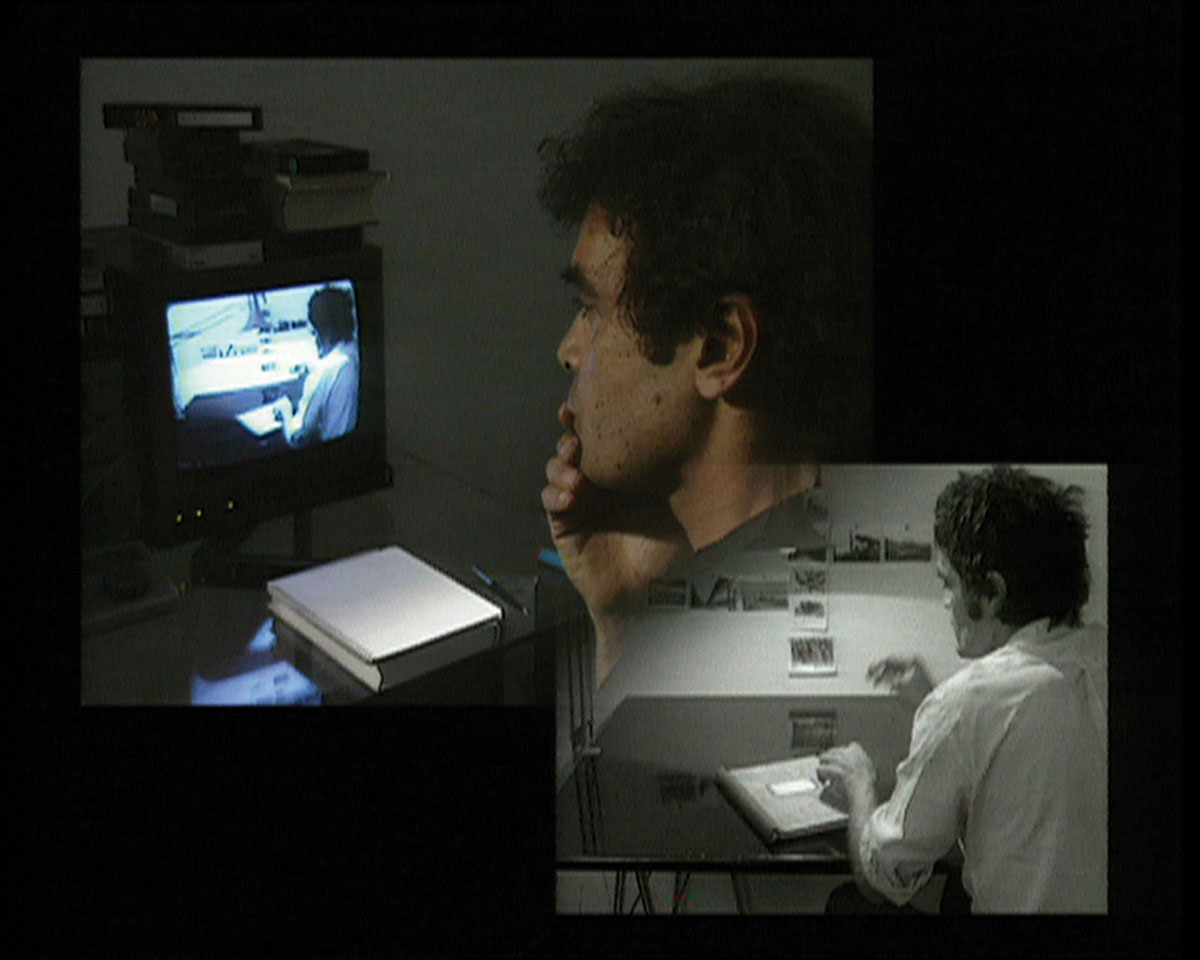 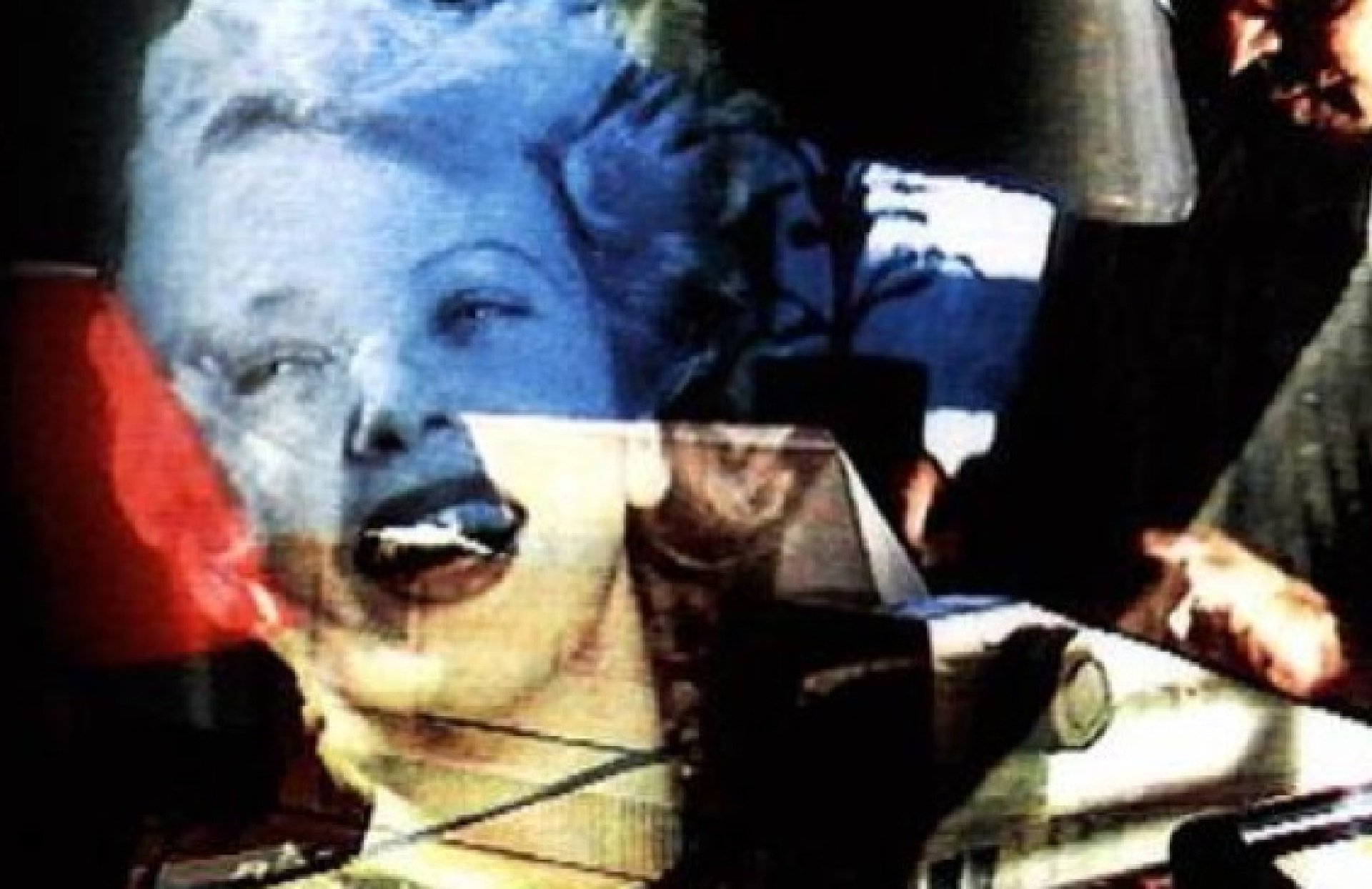 Histoire(s) du cinéma 1A: Toutes les histoires (Jean-Luc Godard, 1988)
Doporučené AV eseje
Kevin B. Lee: Interface 2.0 (2012)
https://vimeo.com/199578794

David Sorfa: There is Nothing Outside the Real  (2015)
http://mediacommons.org/intransition/2015/07/29/there-nothing-outside-real

David Verdeure and Emmanuelle André: Ray/Godard (2017)
http://mediacommons.org/intransition/2017/06/01/raygodard
7. archiv
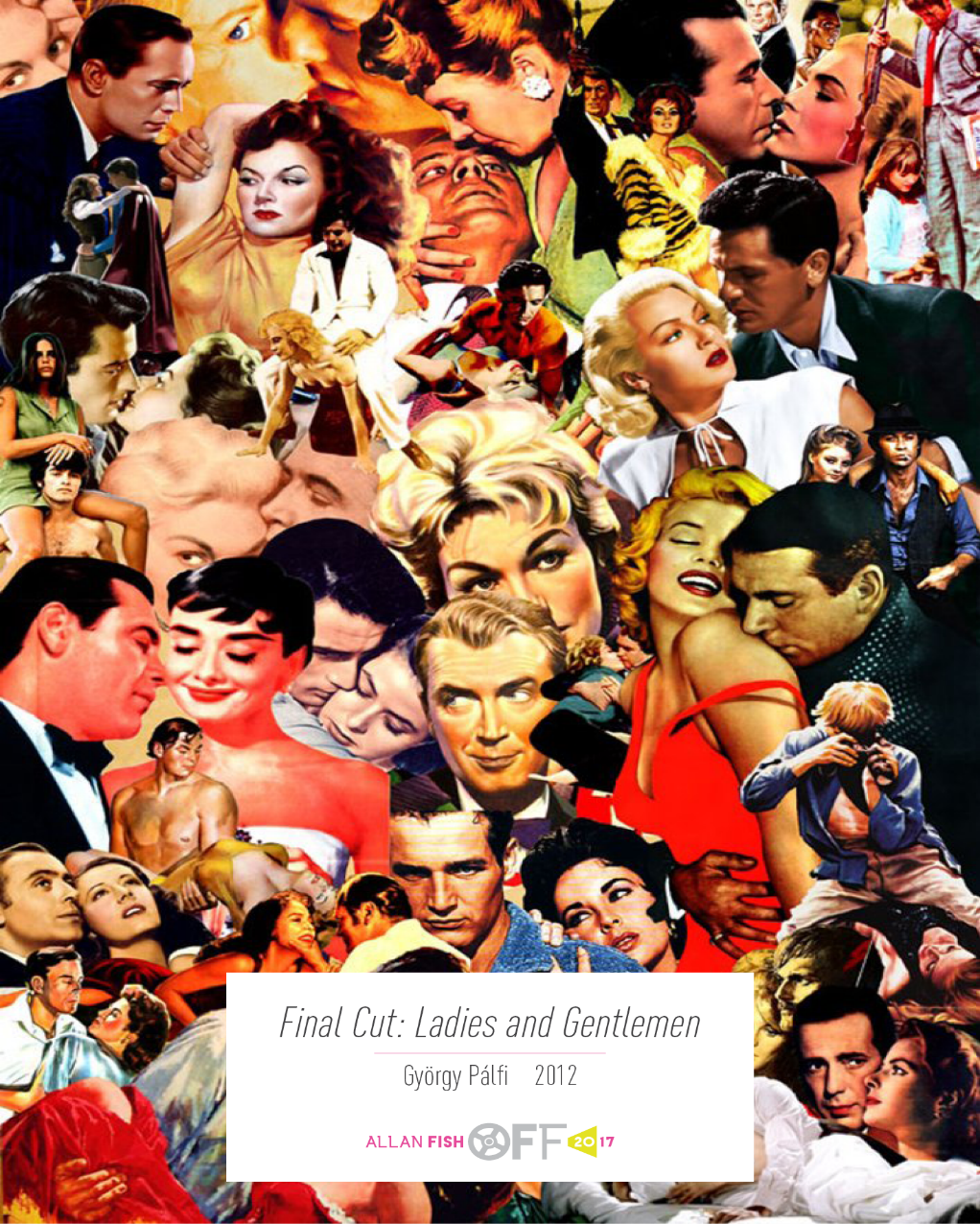 Obrazy jako součást neustále se proměňujícího audiovizuálního archivu
Historizace filmových záběrů x přítomnost diváckého prožitku
Matthias Müller, Thom Andersen, Guy Maddin
Přínos pro AV eseje: každý audiovizuální výtvor součástí nekonečné cirkulace obrazů v digitálním prostoru
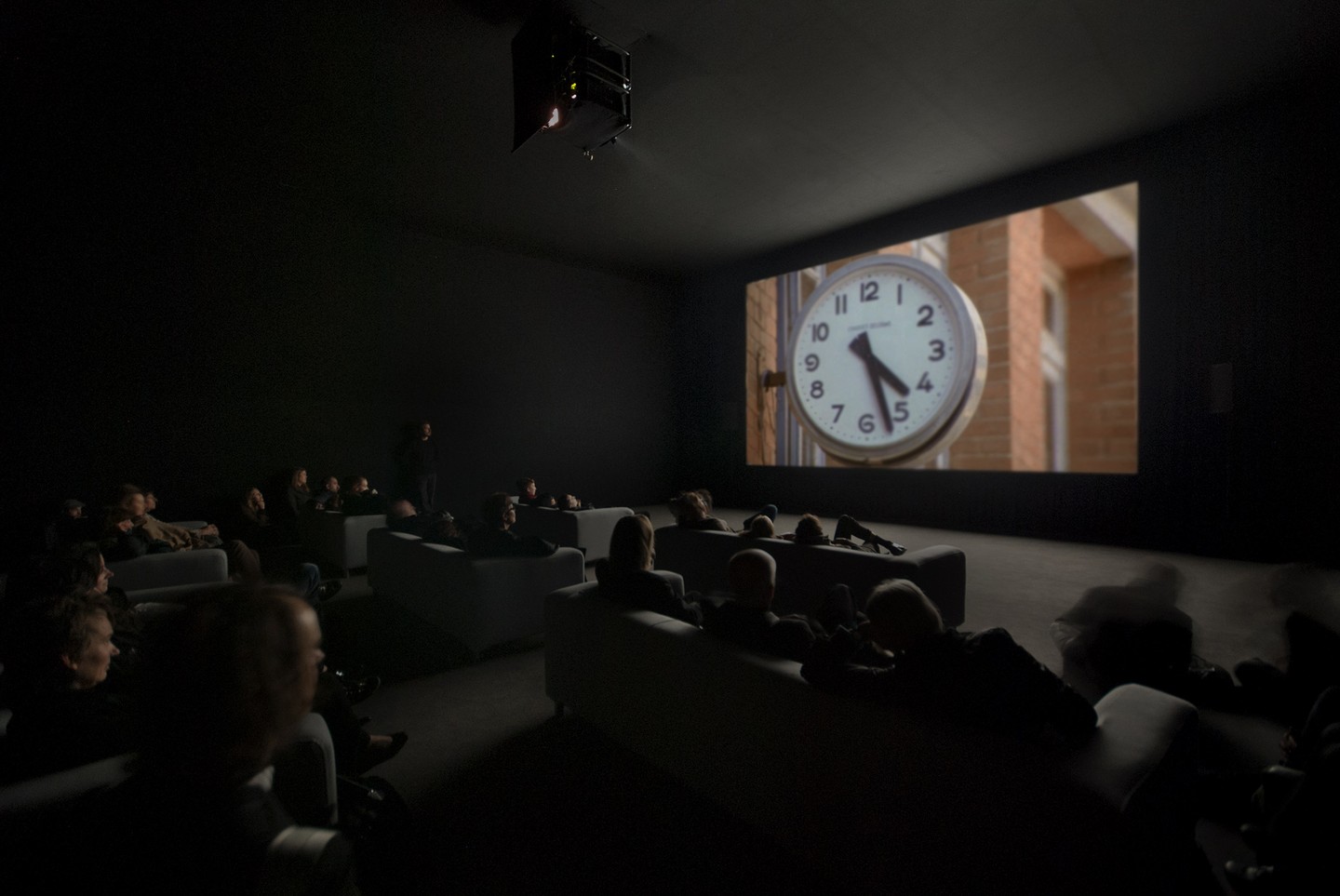 The Clock (Christian Marclay, 2010)
Doporučené AV eseje
Booth Wilson: Landscape in Paradigms (2016)
http://mediacommons.org/intransition/2016/12/20/landscape-paradigms-ford-s-monument-valley

Evelyn Kreutzer: Berlin Moves (2018)
http://mediacommons.org/intransition/2018/03/07/berlin-moves

Ian Garwood: Indy Vinyl on The Clock (2019)
https://vimeo.com/315825426
shrnutí
1. montáž
2. koláž
3. subverze
4. deformace
5. komentář
6. autotematičnost
7. archiv